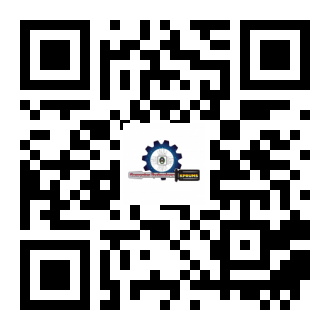 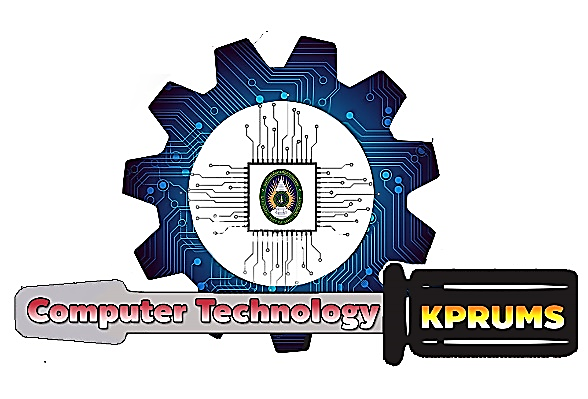 เอกสาร
ความรู้เบื้องต้นการทำระบบ Live สด
ผศ.กฤติเดช  จินดาภัทร์
www.charprom.com
หัวข้อที่ศึกษา
โปรแกรมในการประชุม Video Conference
โปรแกรมสำหรับการ Live Streaming
ความรู้เบื้องต้นในการ Live สด
(www.charprom.com)
2
โปรแกรมสำหรับการ Live Streaming
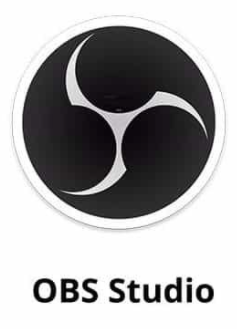 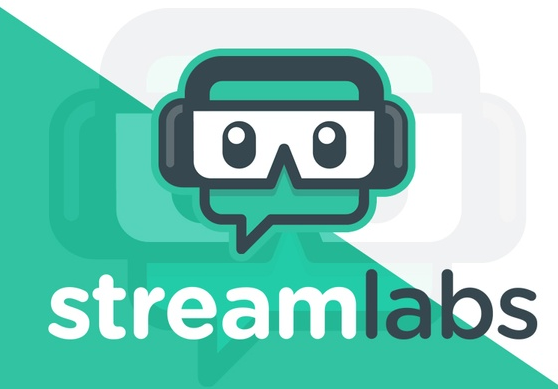 OBS Studio
Xsplit
vMix
Wirecast
Streamlabs
StreamElements
StreamYard
ฯลฯ
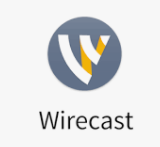 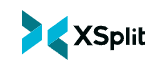 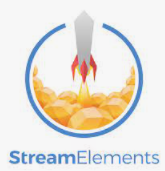 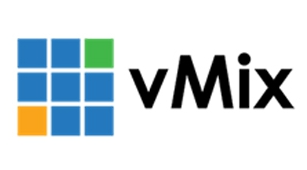 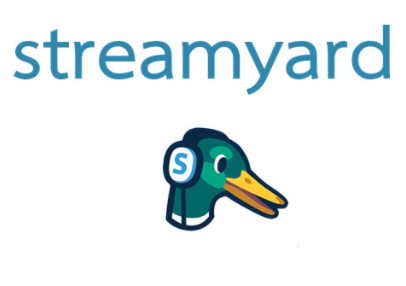 (www.charprom.com)
3
โปรแกรมสำหรับการ Live Streaming
เป็นซอฟต์แวร์ที่เป็นตัวกลางในการการถ่ายทอดสดทั้งภาพและเสียง
ใช้อินเตอร์เน็ตผ่านแพลตฟอร์มต่างๆ เช่น Facebook, Youtube , Instagram ฯลฯ
รับชมได้แบบไมจำกัดสถานที่ ไม่จำกัดผู้รับชม สามารถชมย้อนหลังได้
ใช้คอมพิวเตอร์ในการจัดการ ขึ้นอยู่กับระบบปฏิบัติการ
มีทั้งแบบฟรีและเสียเงิน
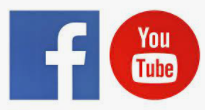 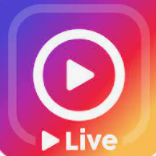 (www.charprom.com)
4
โปรแกรมในการประชุม Video Conference
Microsoft Teams 
Zoom
Google Hangouts/ Meet
Skype
Line video call
FaceTime
Facebook Messenger
True VROOM
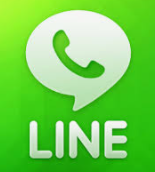 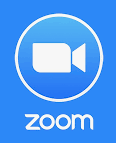 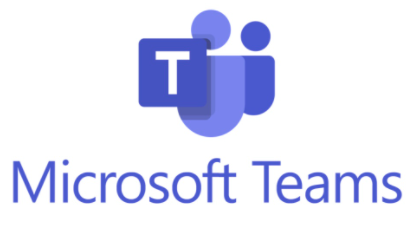 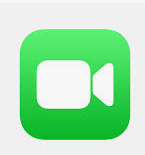 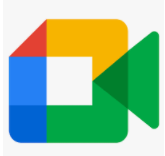 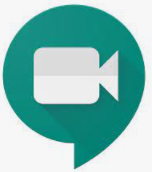 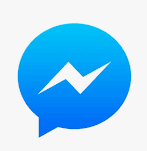 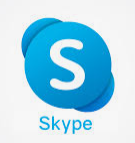 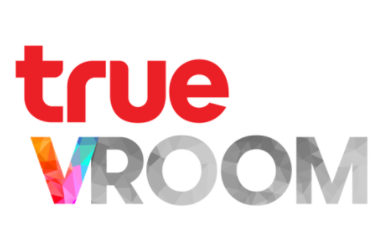 (www.charprom.com)
5
โปรแกรมในการประชุม Video Conference
ใช้คอมพิวเตอร์ หรือ โทรศัพท์
ต้องมีอินเตอร์เน็ต
ใช้ในการจัดการประชุม
มีทั้งแอพพลิเคชัน และผ่าน browser
มีทั้งฟรีและเสียเงิน
(www.charprom.com)
6
ความรู้เบื้องต้นในการ Live สด
Live Facebook
Live Youtube
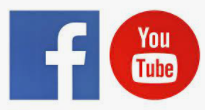 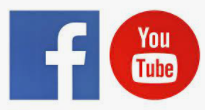 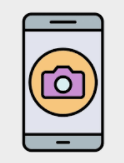 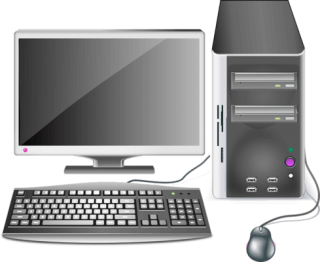 (www.charprom.com)
7
ความรู้เบื้องต้นในการ Live สด
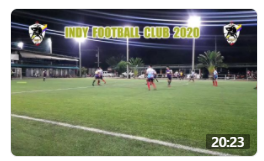 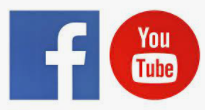 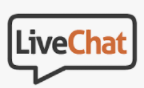 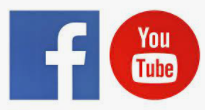 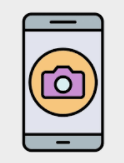 Facebook Frame Studio
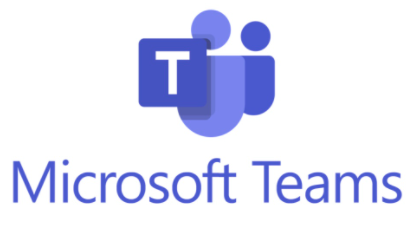 (www.charprom.com)
8
ความรู้เบื้องต้นในการ Live สด
ทดสอบ facebook live
ด้วยมือถือ
(www.charprom.com)
9
ความรู้เบื้องต้นในการ Live สด
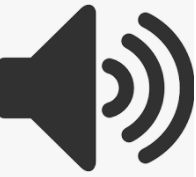 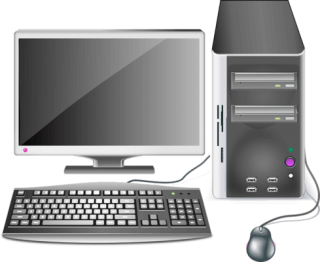 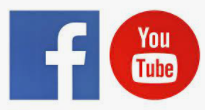 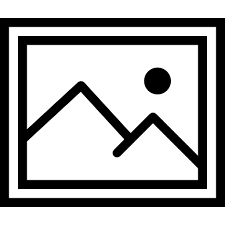 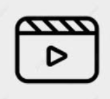 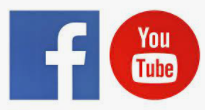 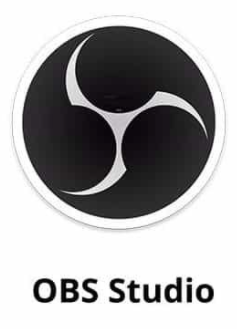 https://obsproject.com/
10
ความรู้เบื้องต้นในการ Live สด
ทดสอบ facebook liveด้วยคอมพิวเตอร์
(www.charprom.com)
11
ความรู้เบื้องต้นในการ Live สด
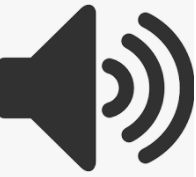 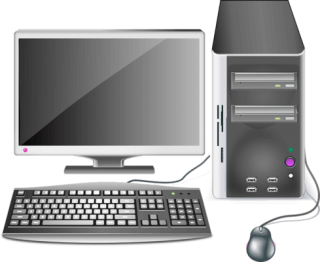 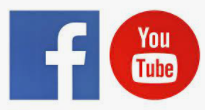 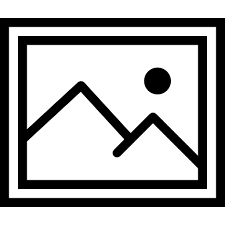 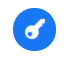 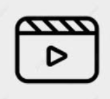 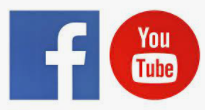 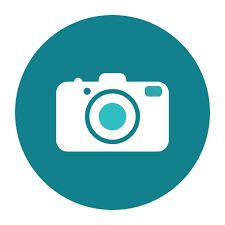 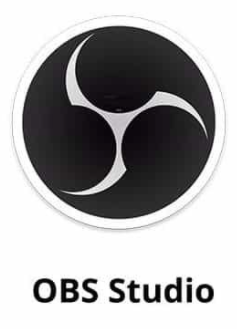 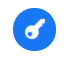 12
ความรู้เบื้องต้นในการ Live สด
ทดสอบ facebook liveด้วยคอมพิวเตอร์
(www.charprom.com)
13
ความรู้เบื้องต้นในการ Live สด
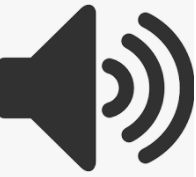 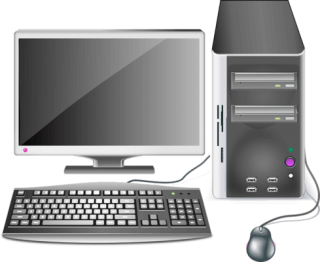 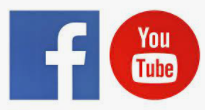 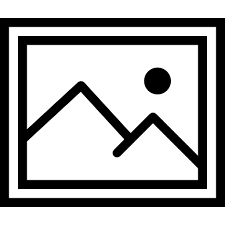 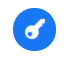 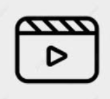 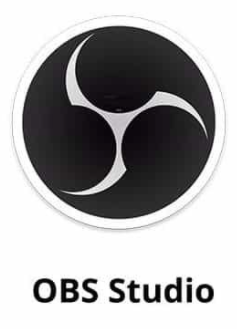 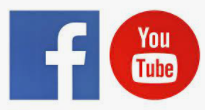 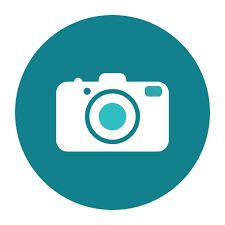 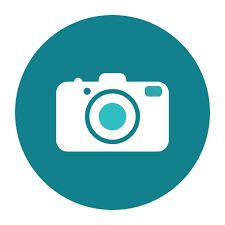 1
2
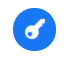 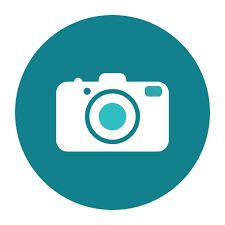 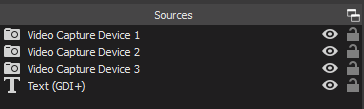 N
14
ความรู้เบื้องต้นในการ Live สด
ทดสอบ facebook liveด้วยคอมพิวเตอร์แบบหลาย Source
(www.charprom.com)
15
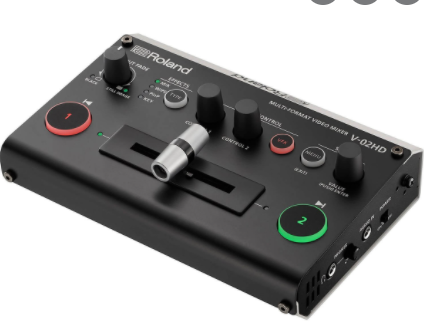 Switcher

ตัวควบคุมการตัดสลับของภาพและเสียงในการ Live Stream  จะถูกใช้เวลาที่มี Input ของภาพและเสียง มากกว่า 1 Input ยกตัวอย่างเช่น หากต้องการ Live โดยที่มีมุมมากกว่า 1 มุม ก็จำเป็นที่จะต้องมีกล้องเพิ่มตามจำนวนมุมที่ต้องการ
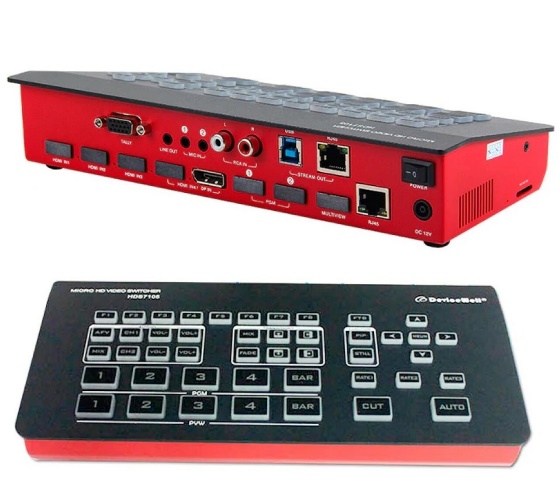 (www.charprom.com)
16
ความรู้เบื้องต้นในการ Live สด
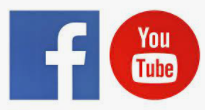 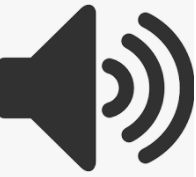 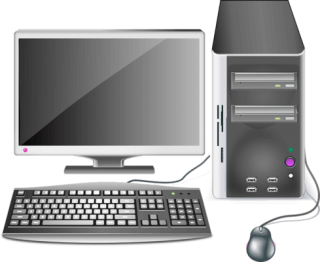 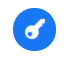 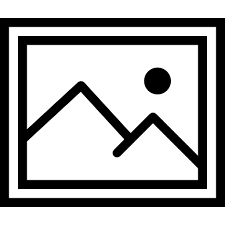 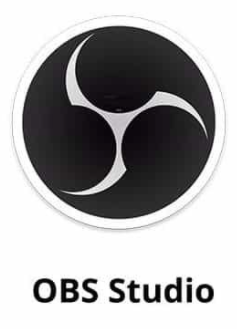 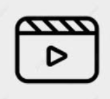 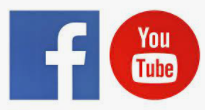 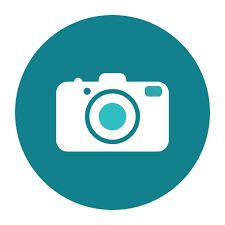 1
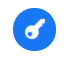 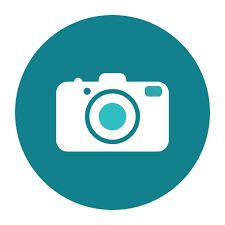 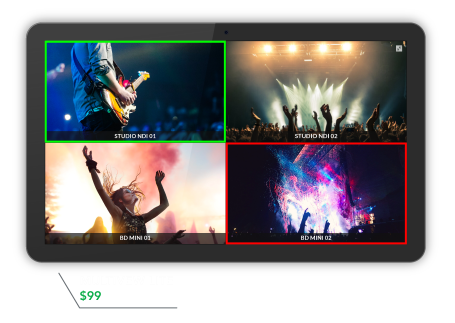 2
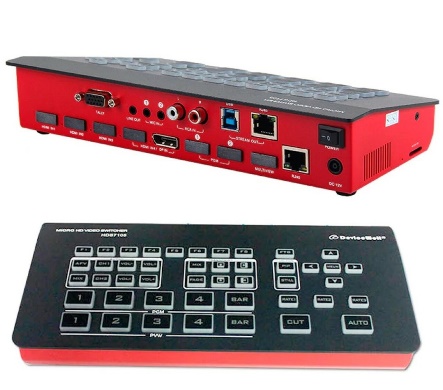 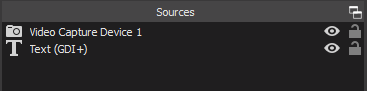 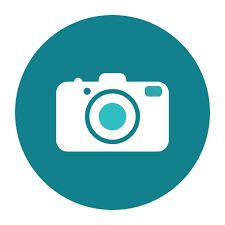 3
4
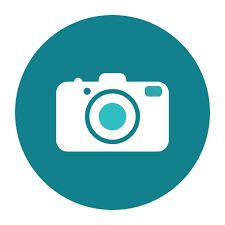 17
ความรู้เบื้องต้นในการ Live สด
ทดสอบ facebook liveด้วยคอมพิวเตอร์ด้วย switcher
(www.charprom.com)
18
A & Q
Thank You !
www.charprom.com
(www.charprom.com)
19